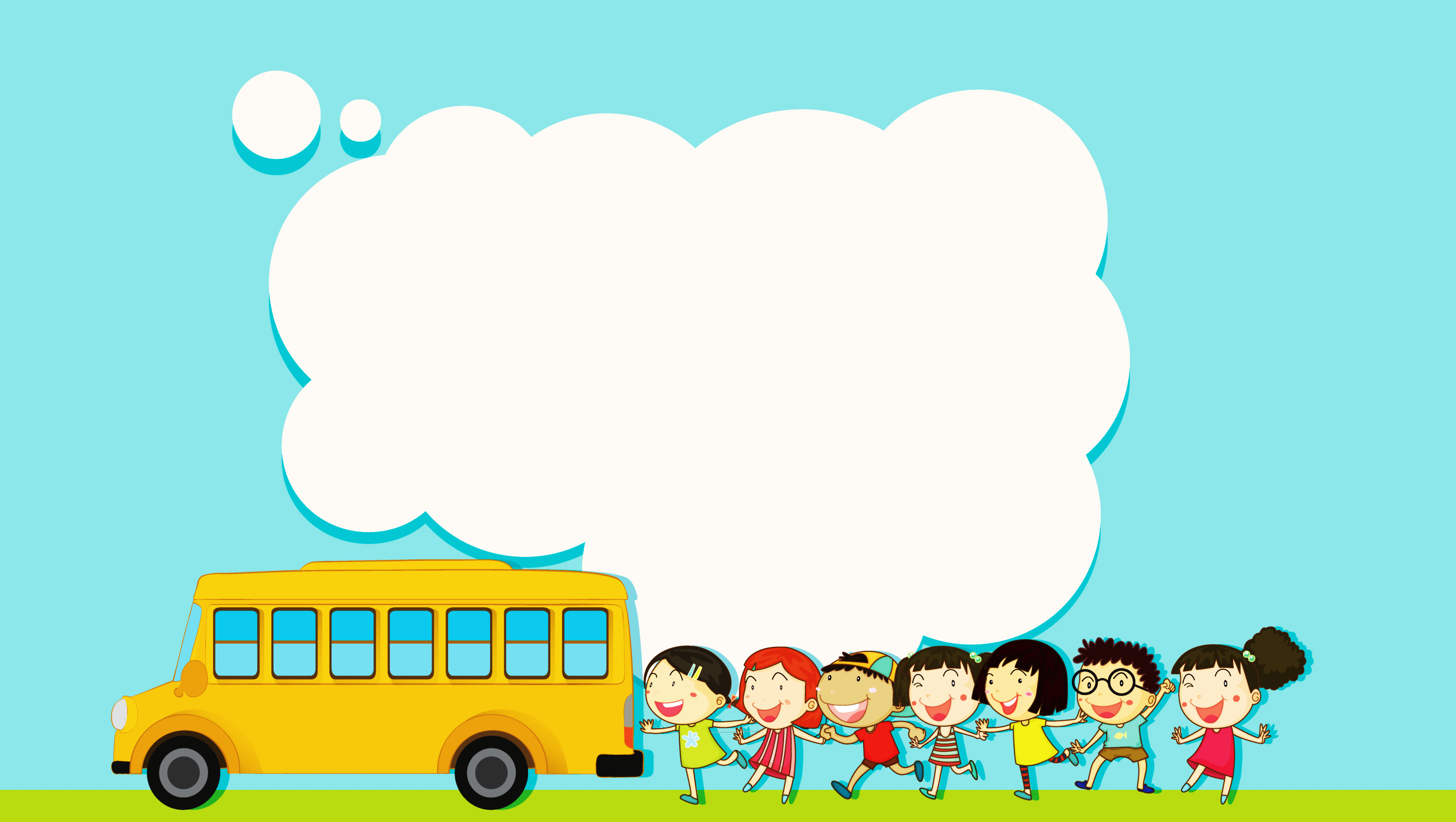 PHÒNG GIÁO DỤC VÀ ĐÀO TẠO QUẬN BÌNH THẠNH
TRƯỜNG TIỂU HỌC YÊN THẾ
TIẾNG VIỆT LỚP 1
GV: VÕ THỊ NHUNG
Chủ đề 2:bé và bà
co
có
ca
cá
cà
cỏ
cọ
cả
cạ
cơ
cớ
cờ
cô
cố
cồ
cở
cỡ
cổ
cỗ
cộ
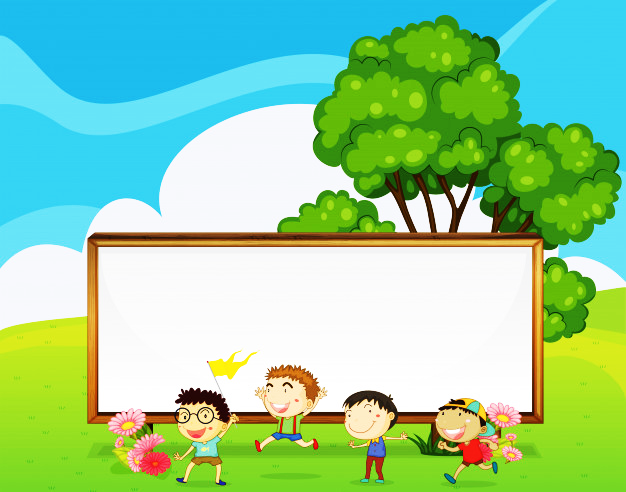 Thö giaõn
.
.
.
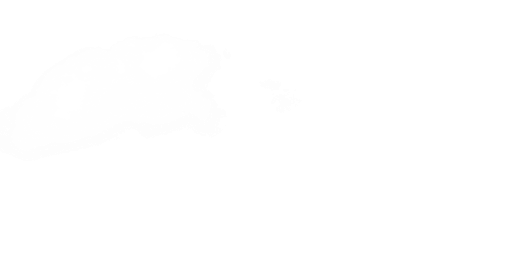 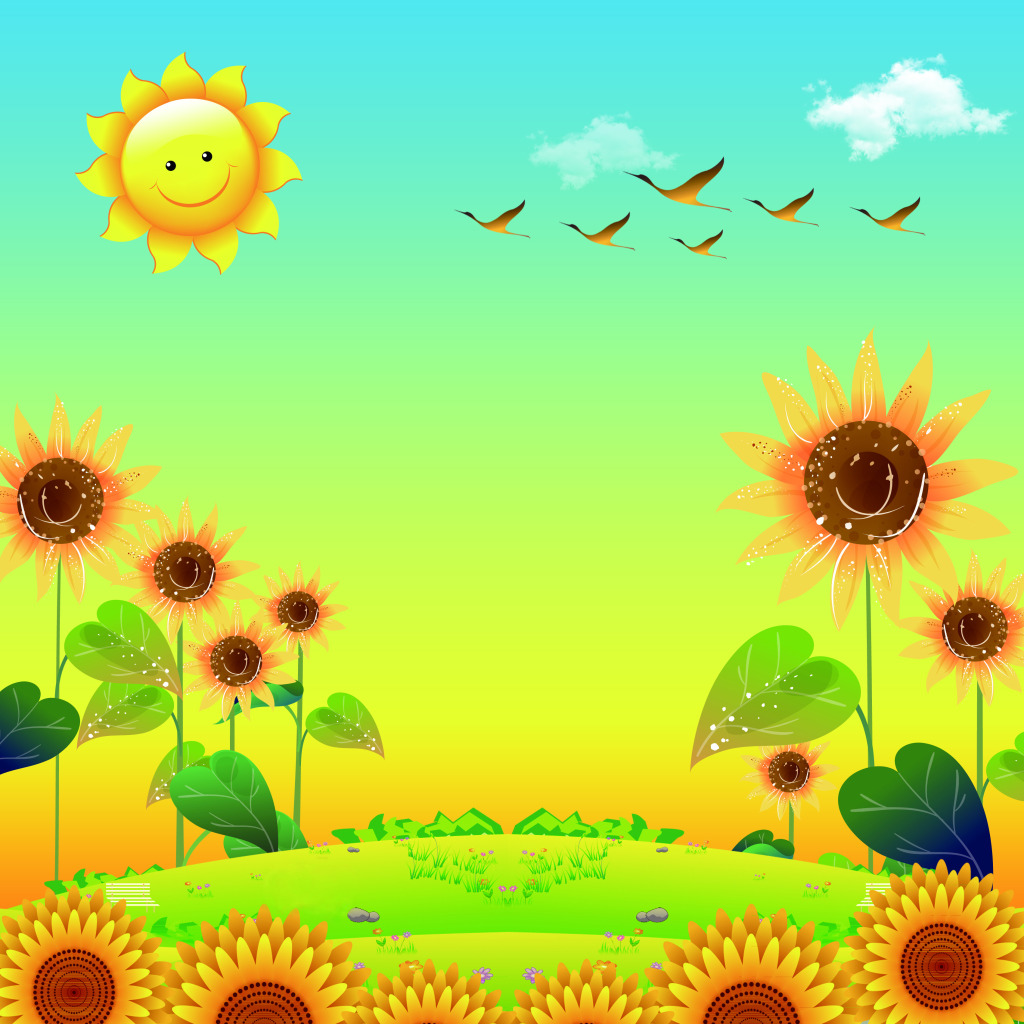 Chaøo taïm bieät caùc con
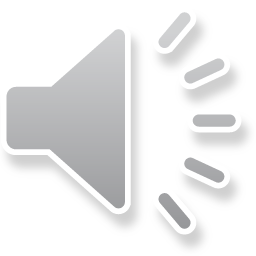 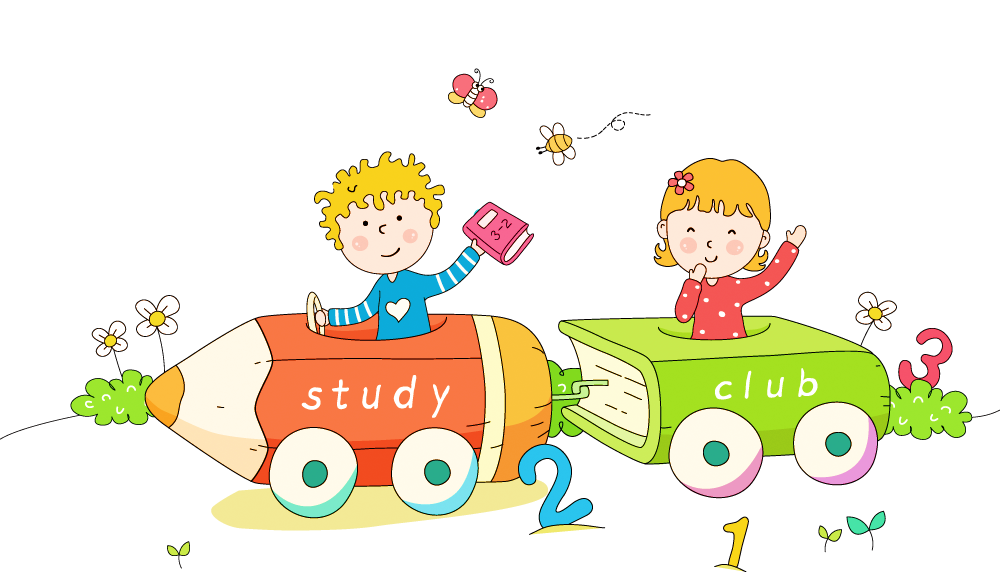